KHỞI ĐỘNG
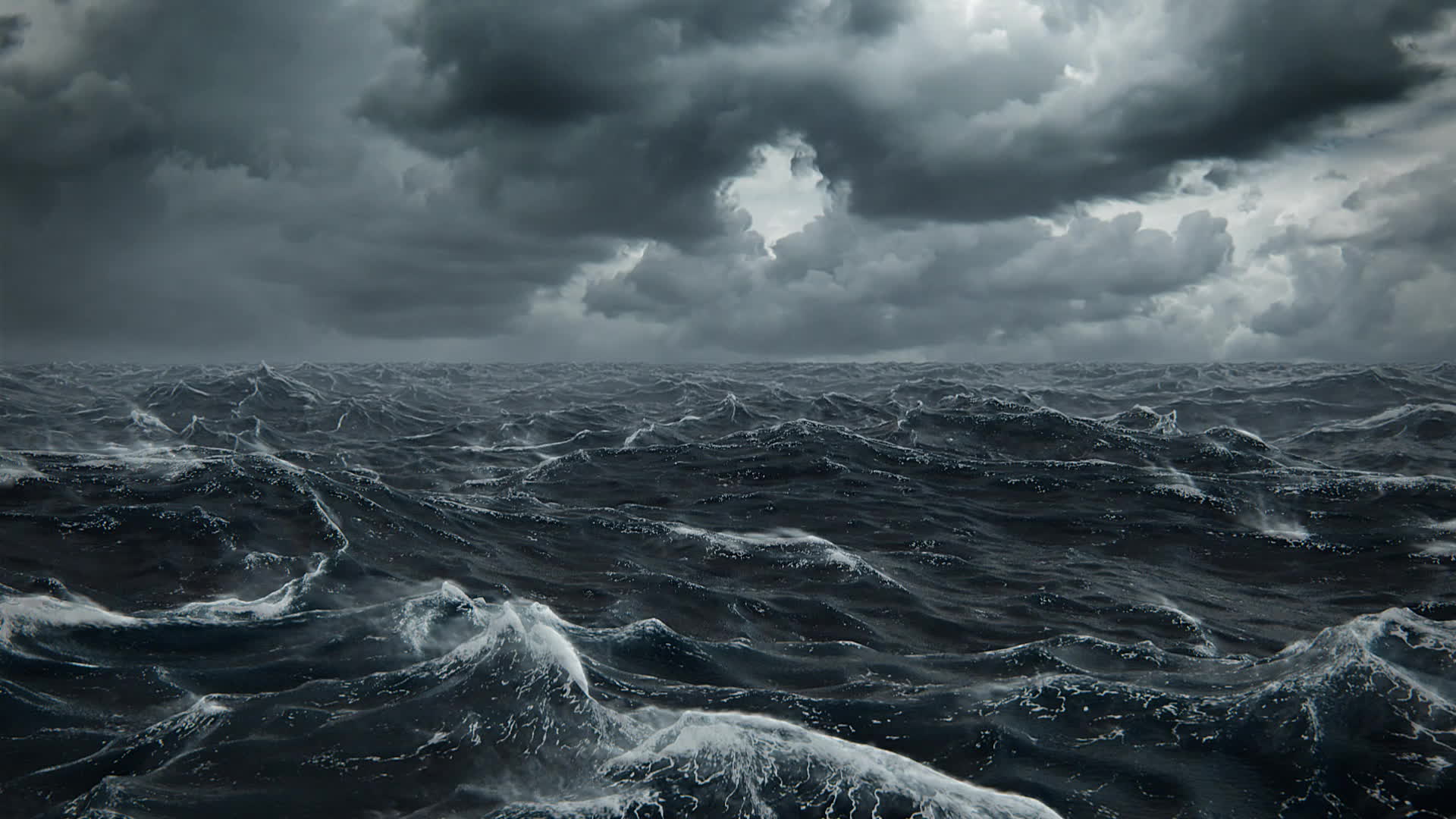 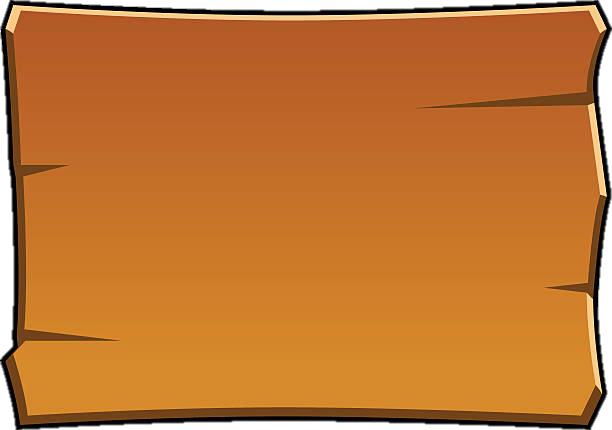 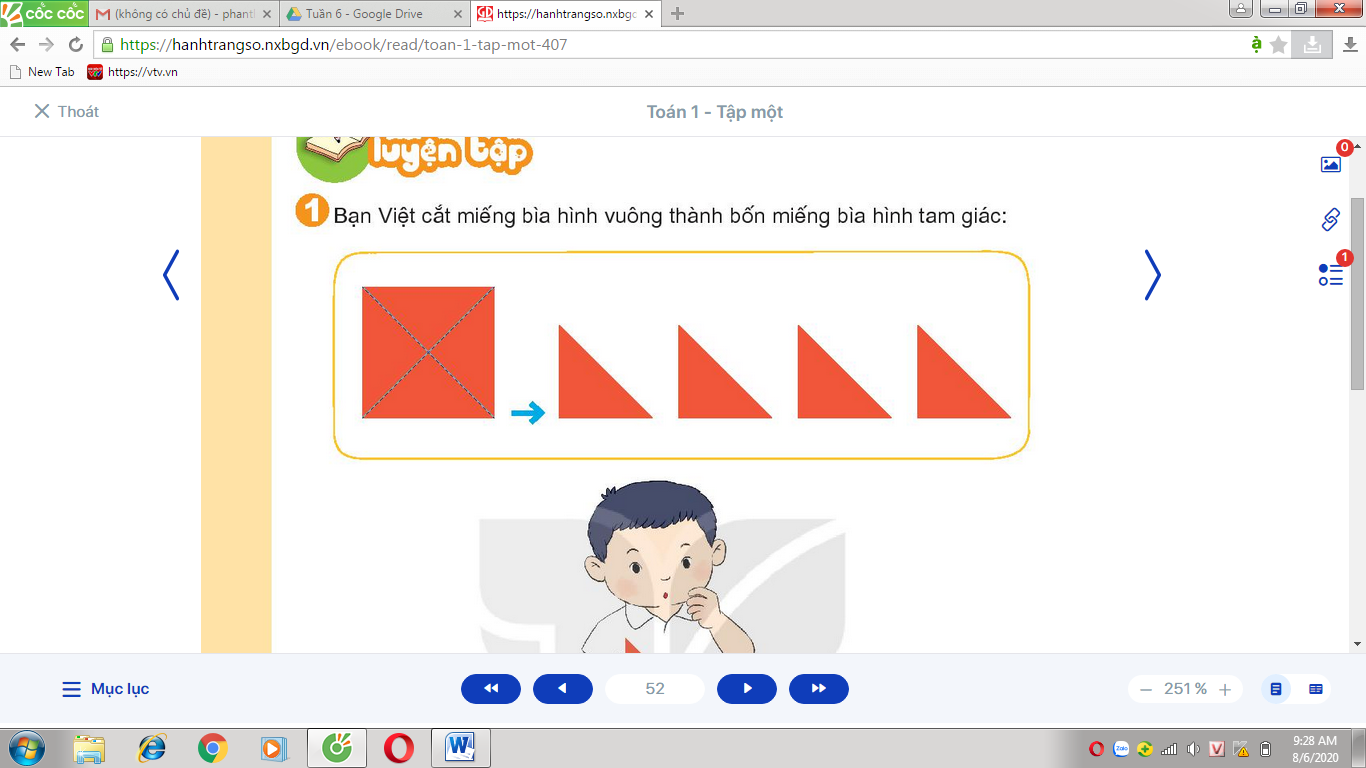 Em hãy ghép bốn miếng bìa hình tam giác đó để được hình sau:
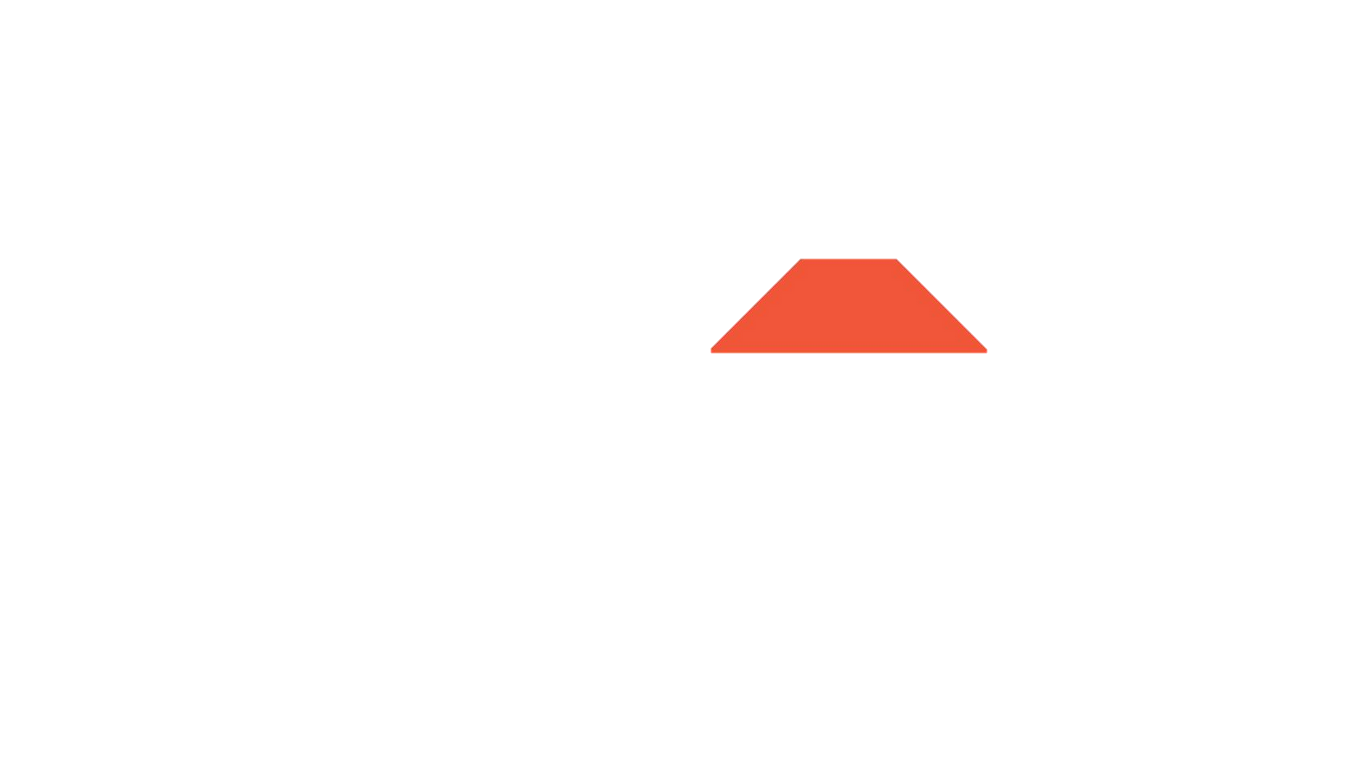 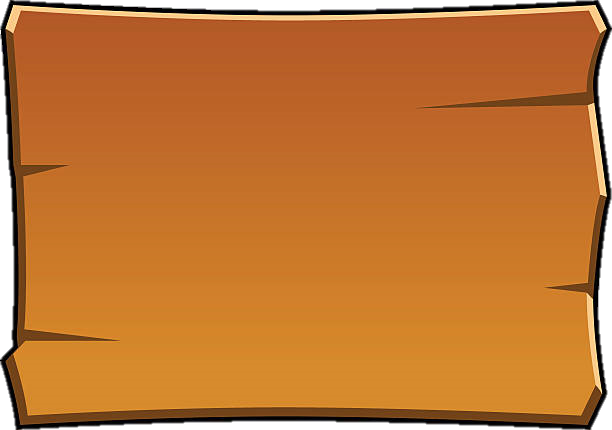 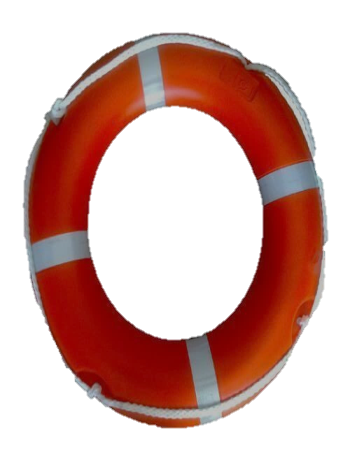 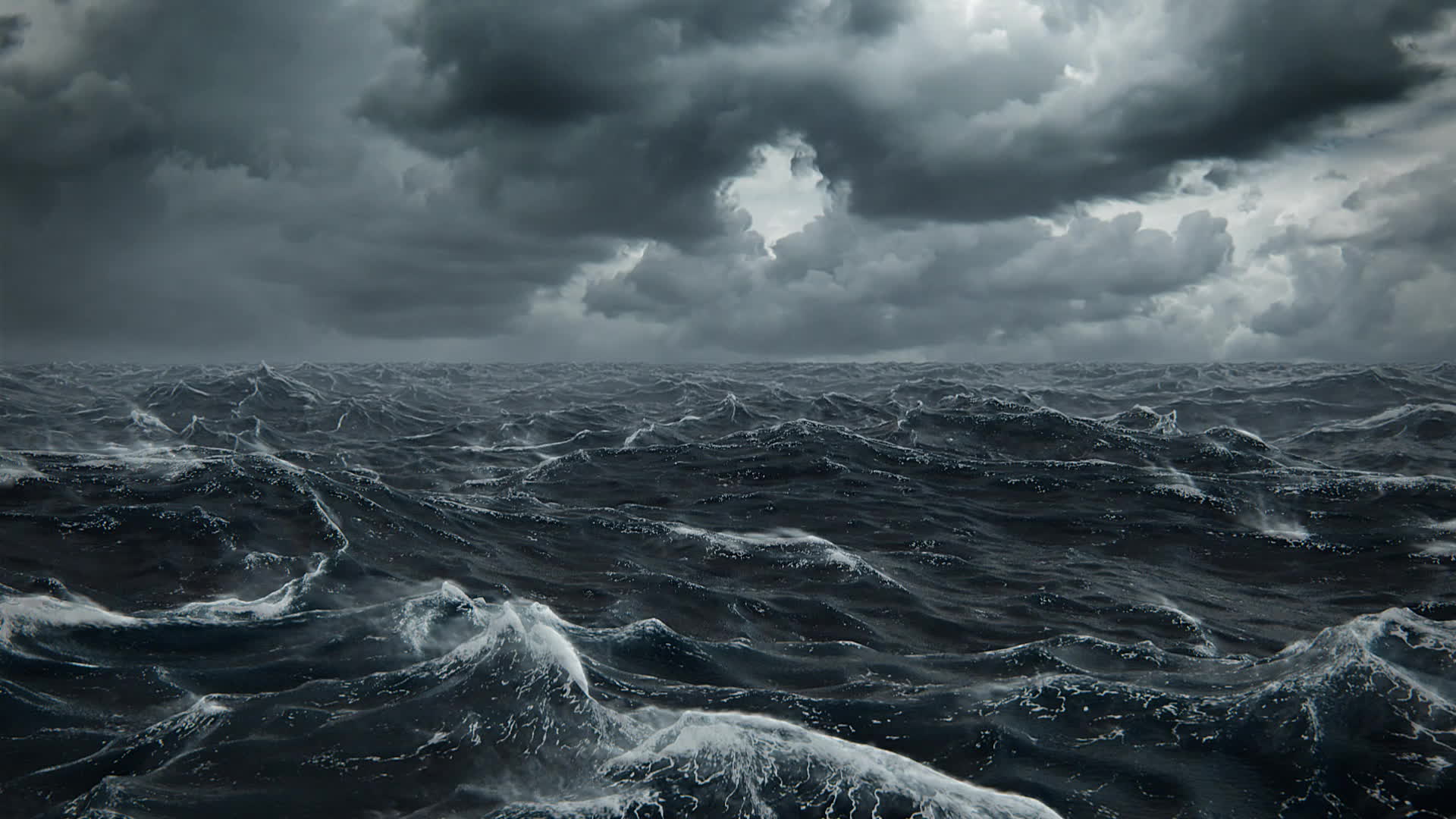 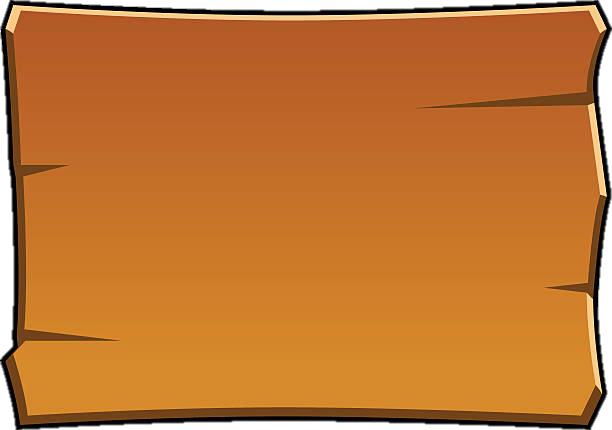 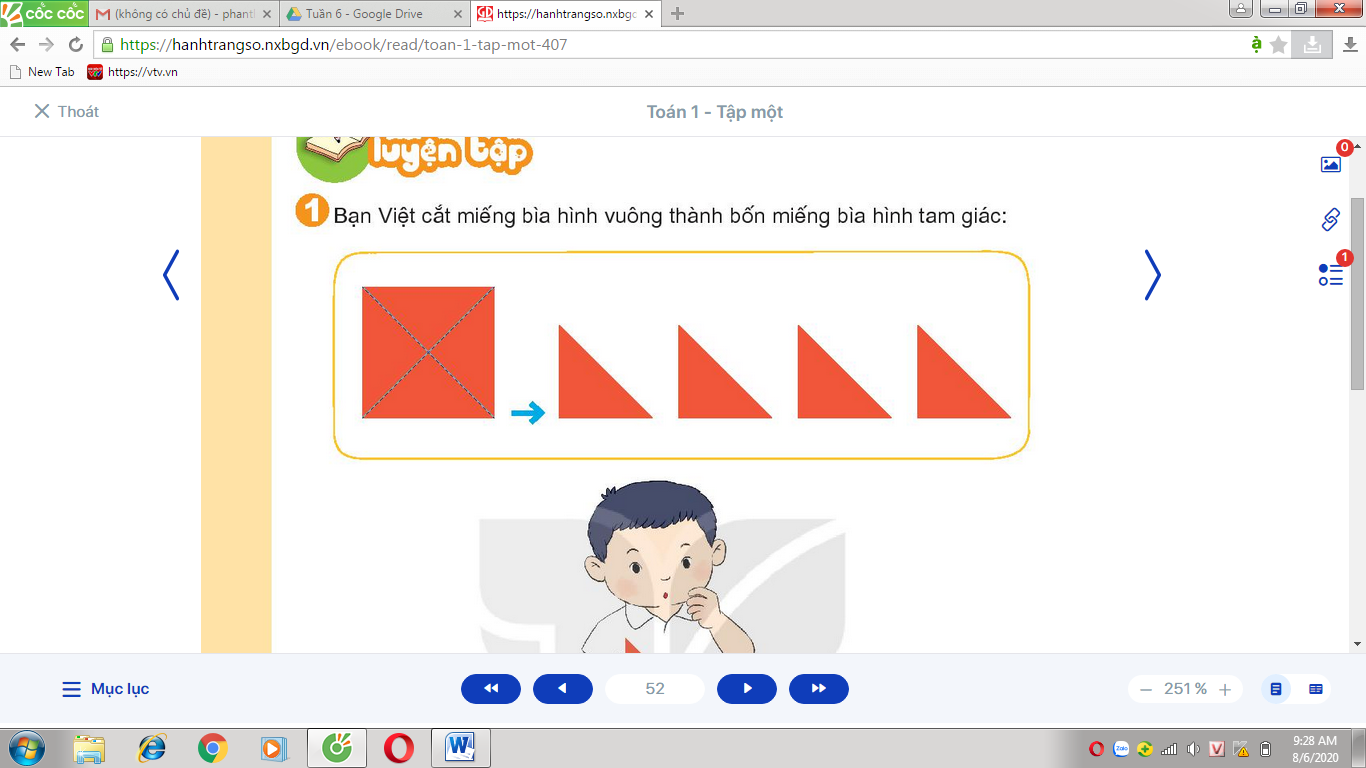 Em hãy ghép bốn miếng bìa hình tam giác đó để được hình sau:
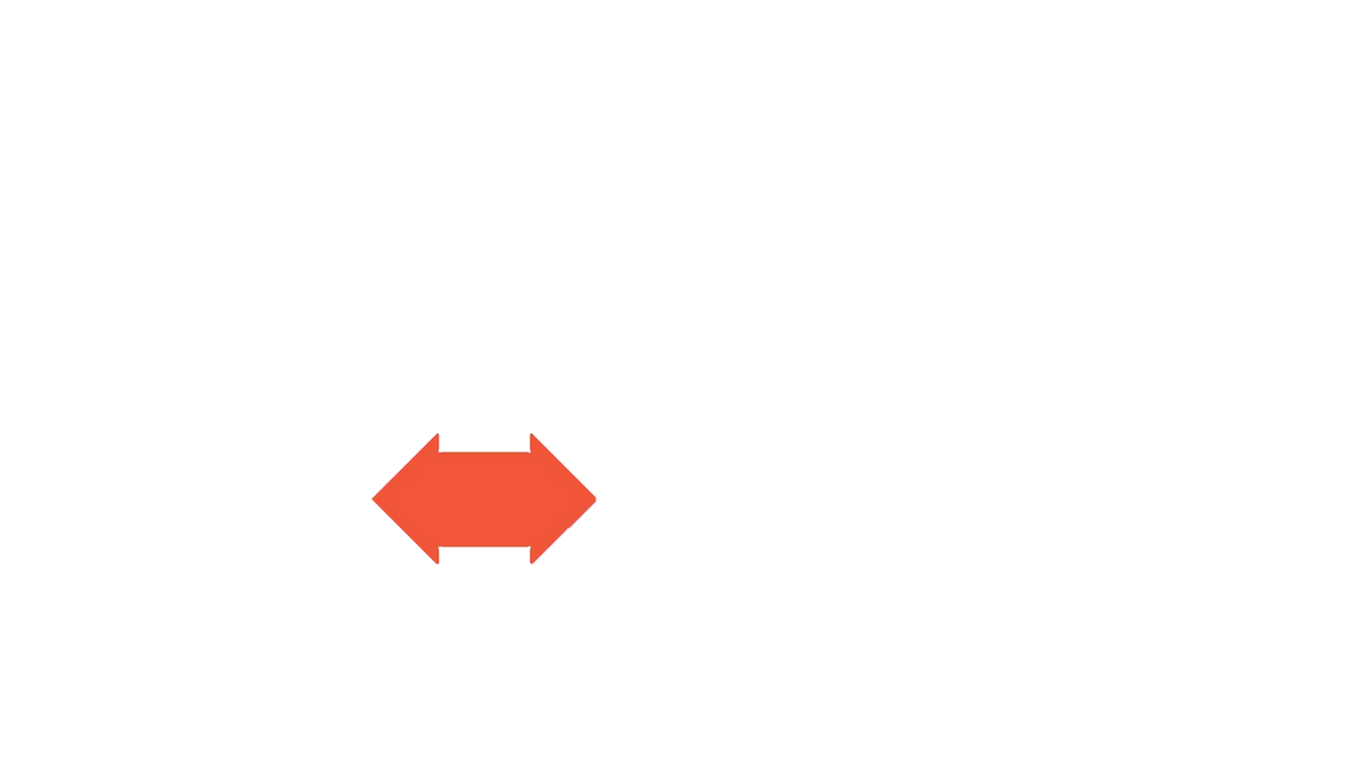 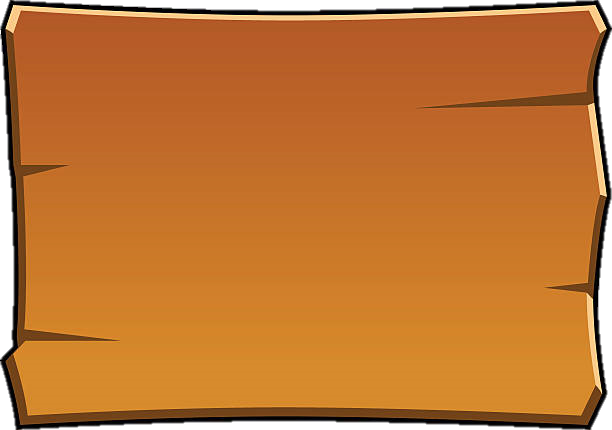 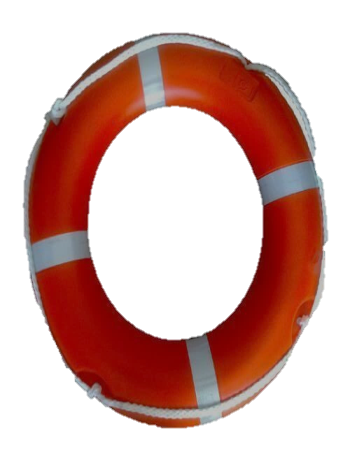 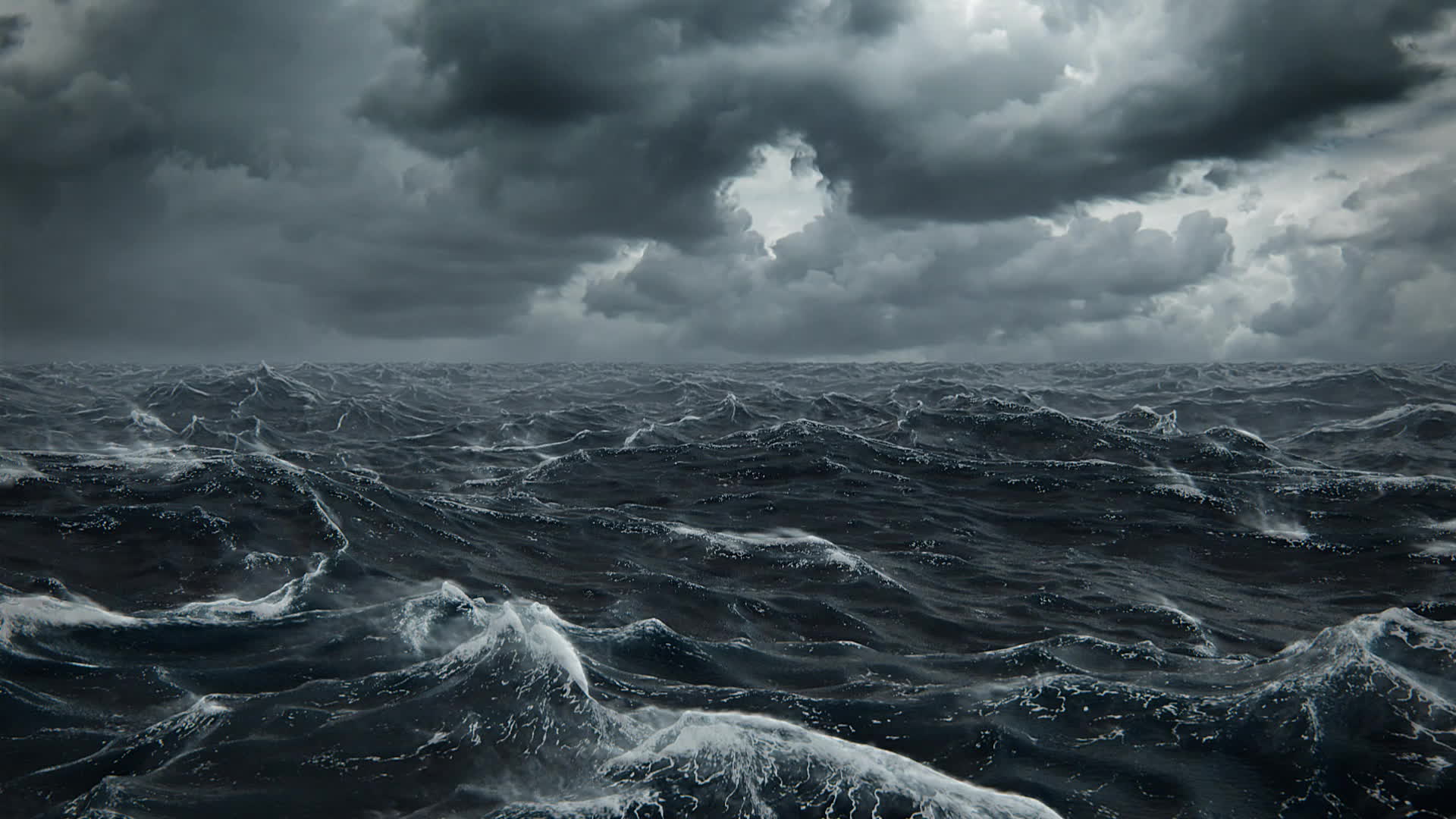 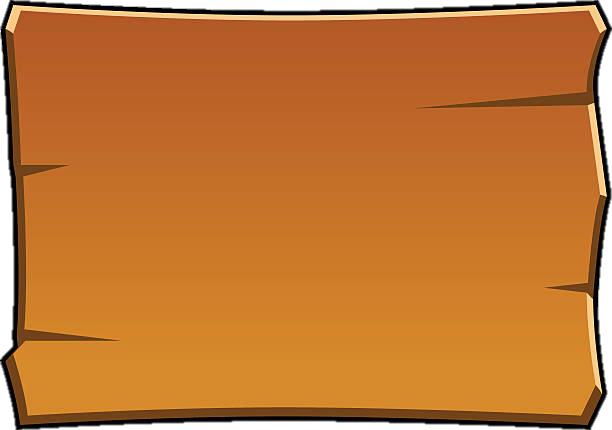 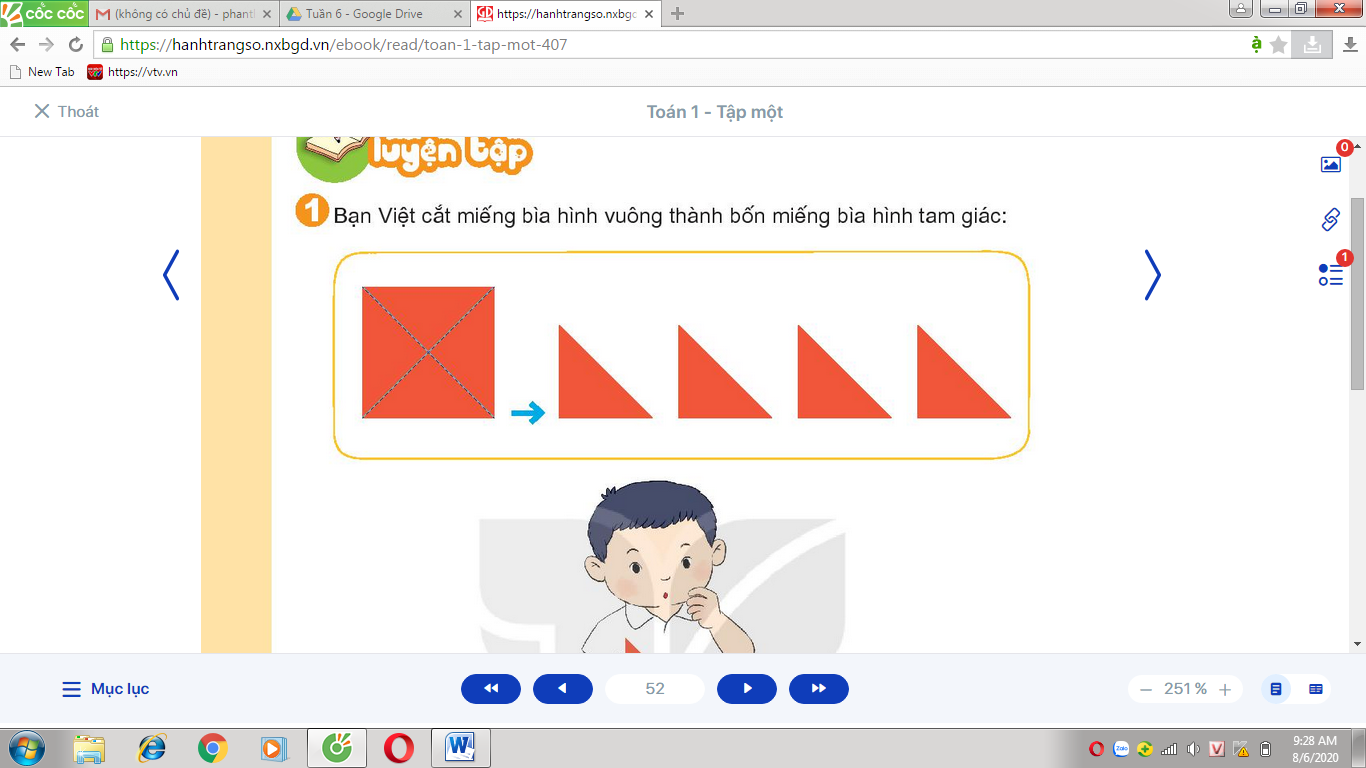 Em hãy ghép bốn miếng bìa hình tam giác đó để được hình sau:
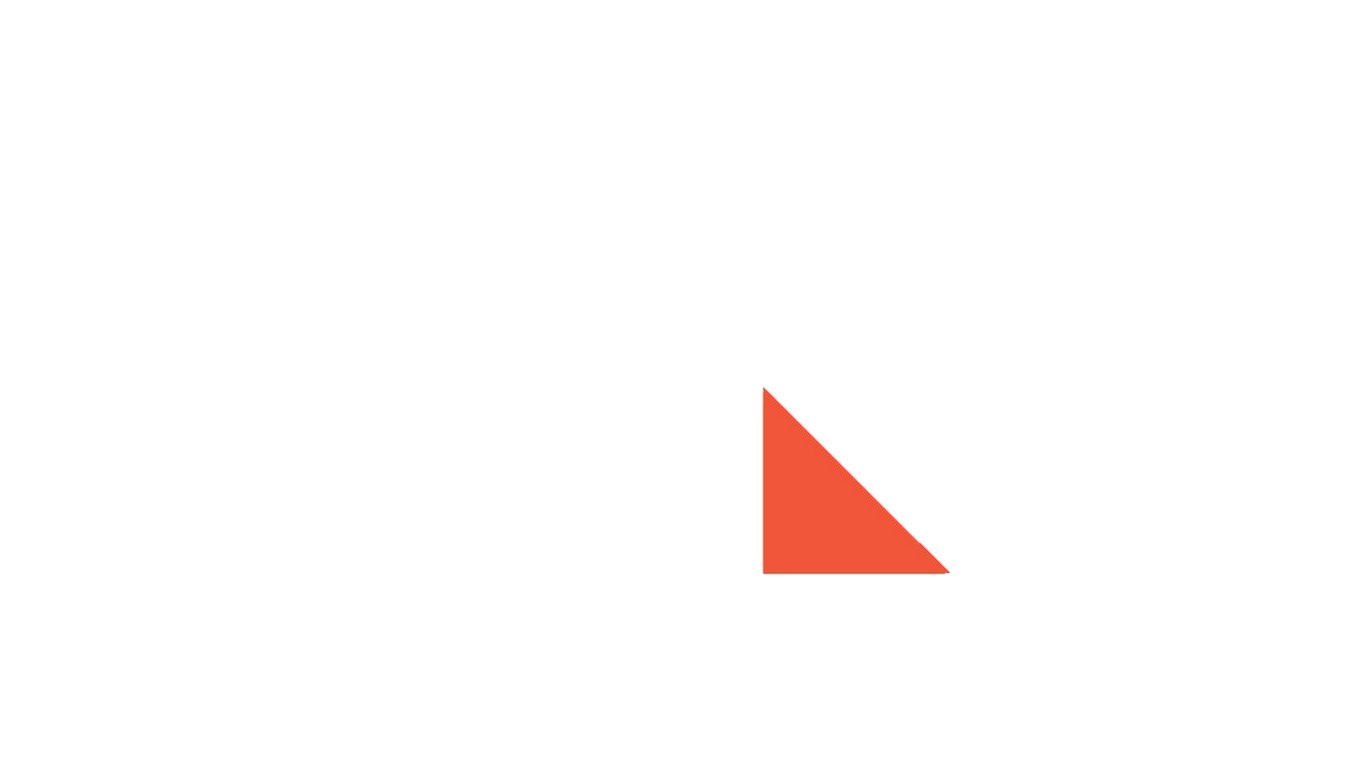 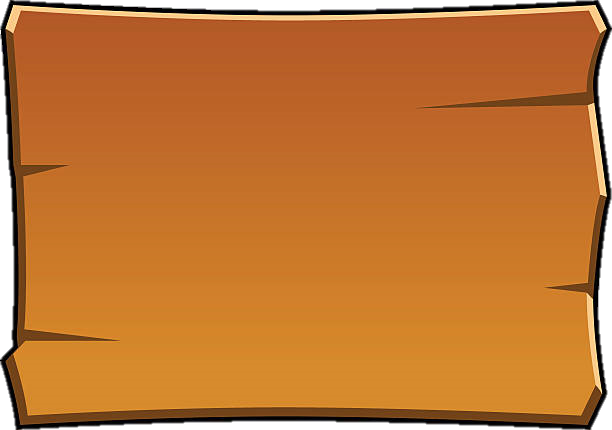 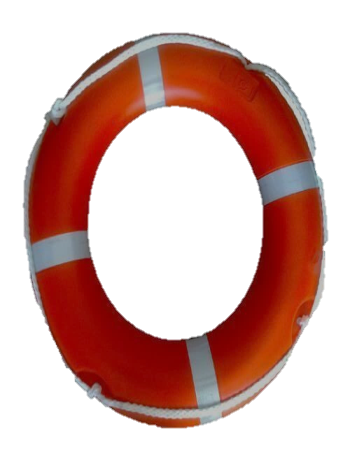 2
Tìm hai miếng bìa để ghép được hình tròn; hình vuông; hình tam giác hoặc hình chữ nhật.
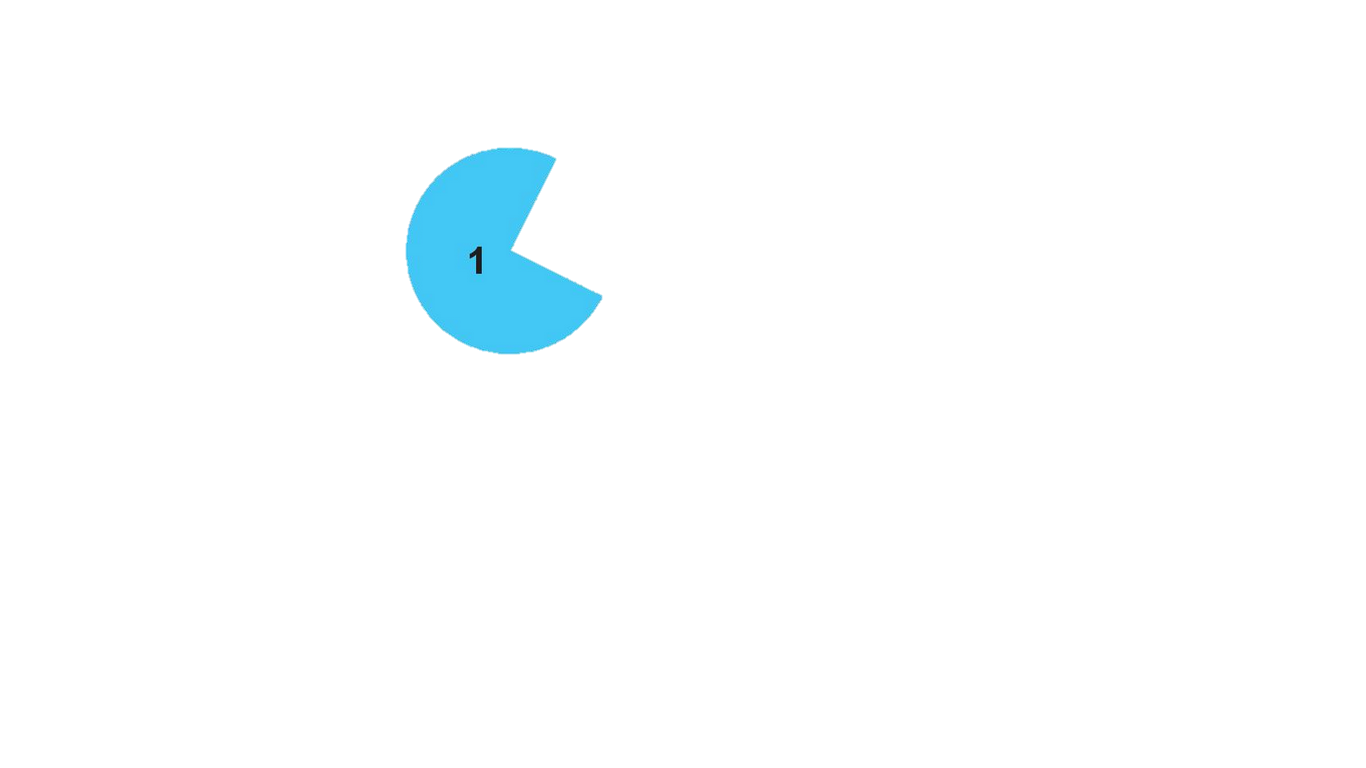 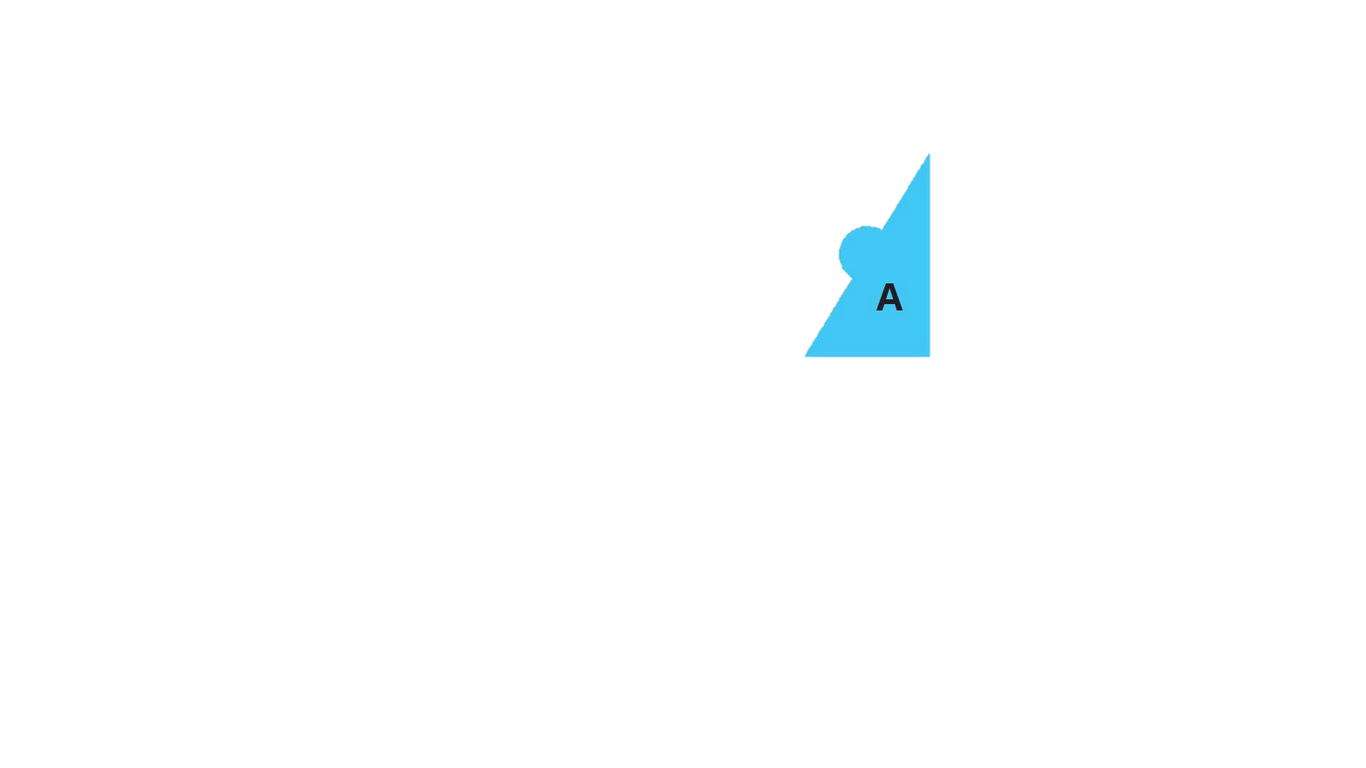 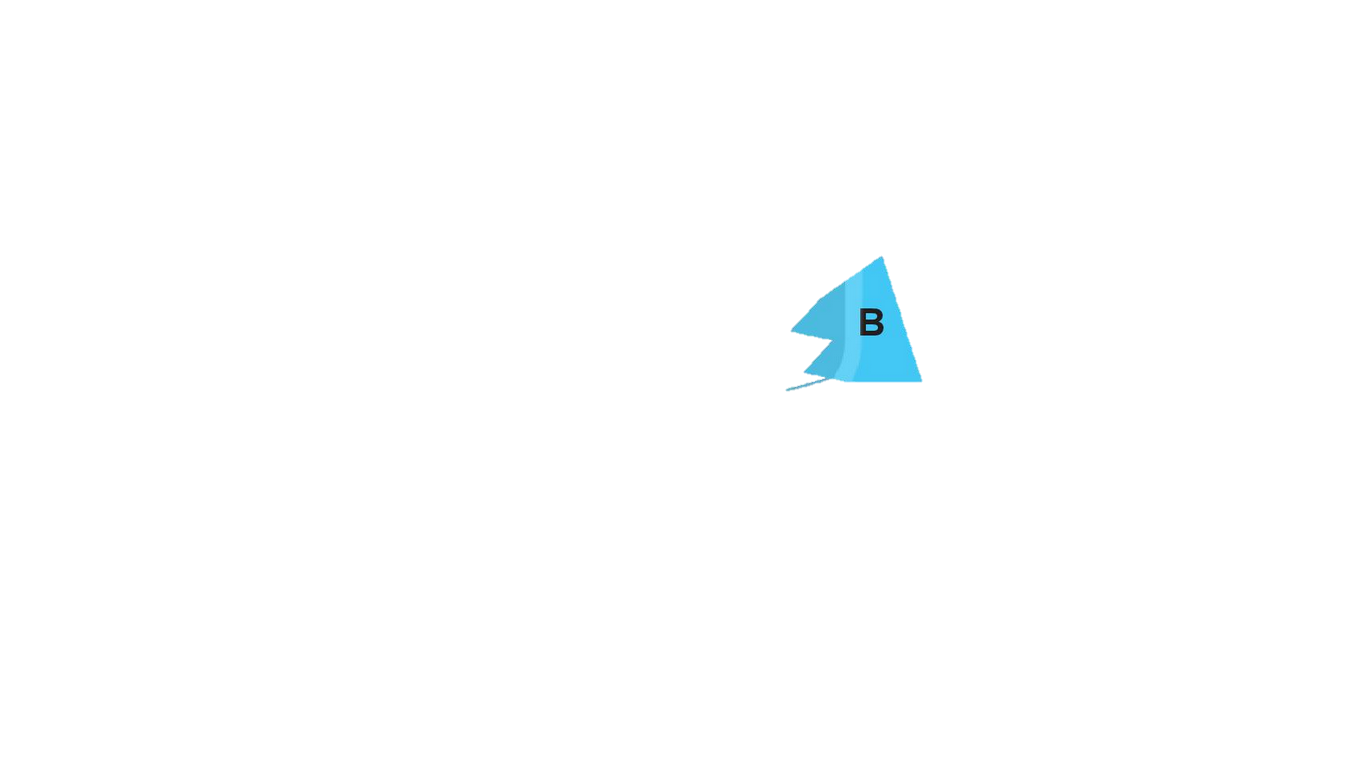 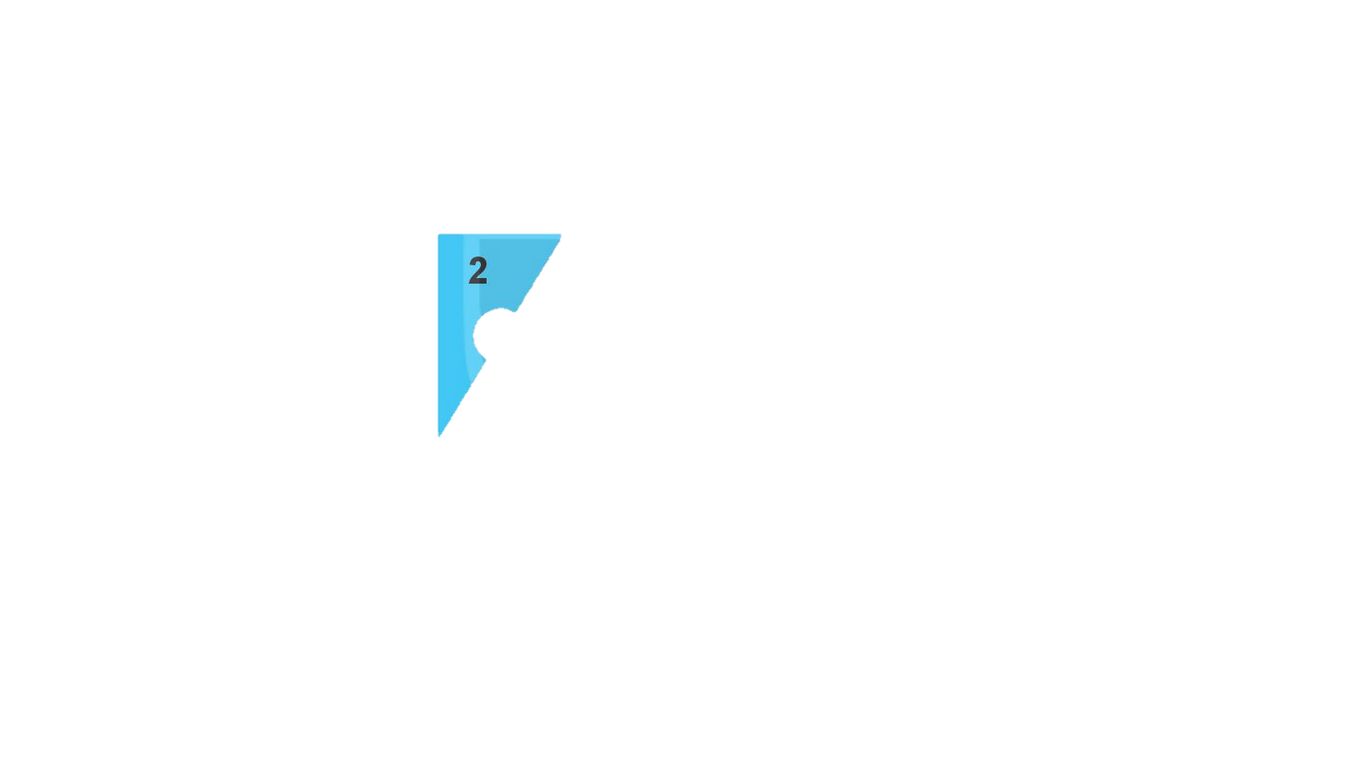 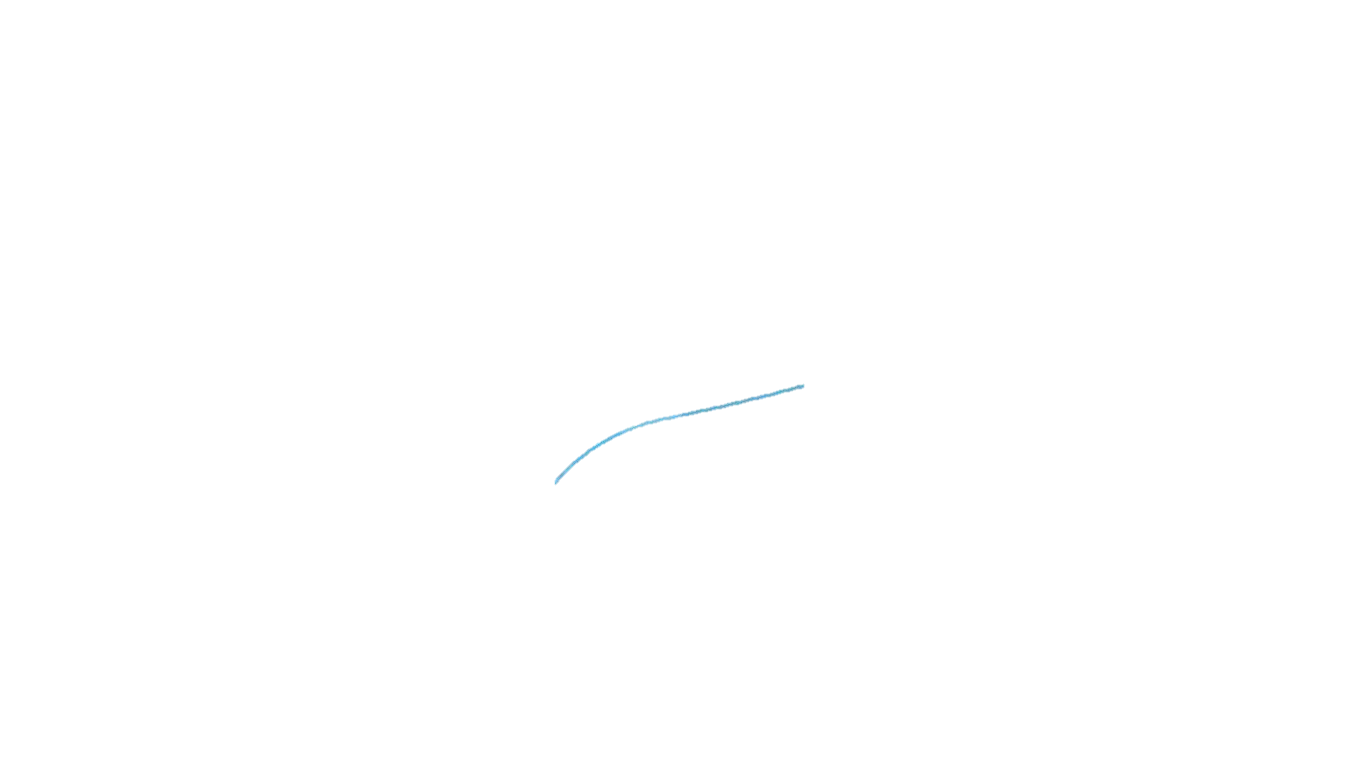 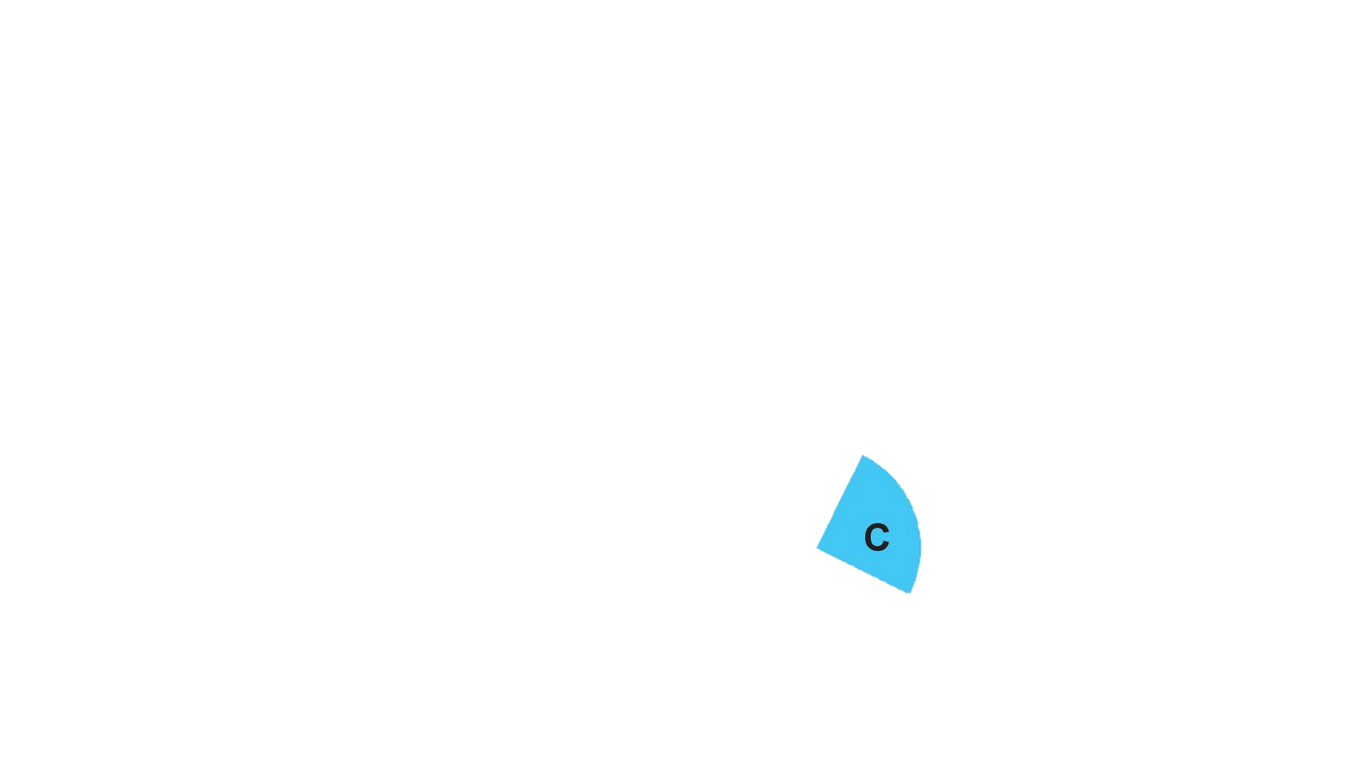 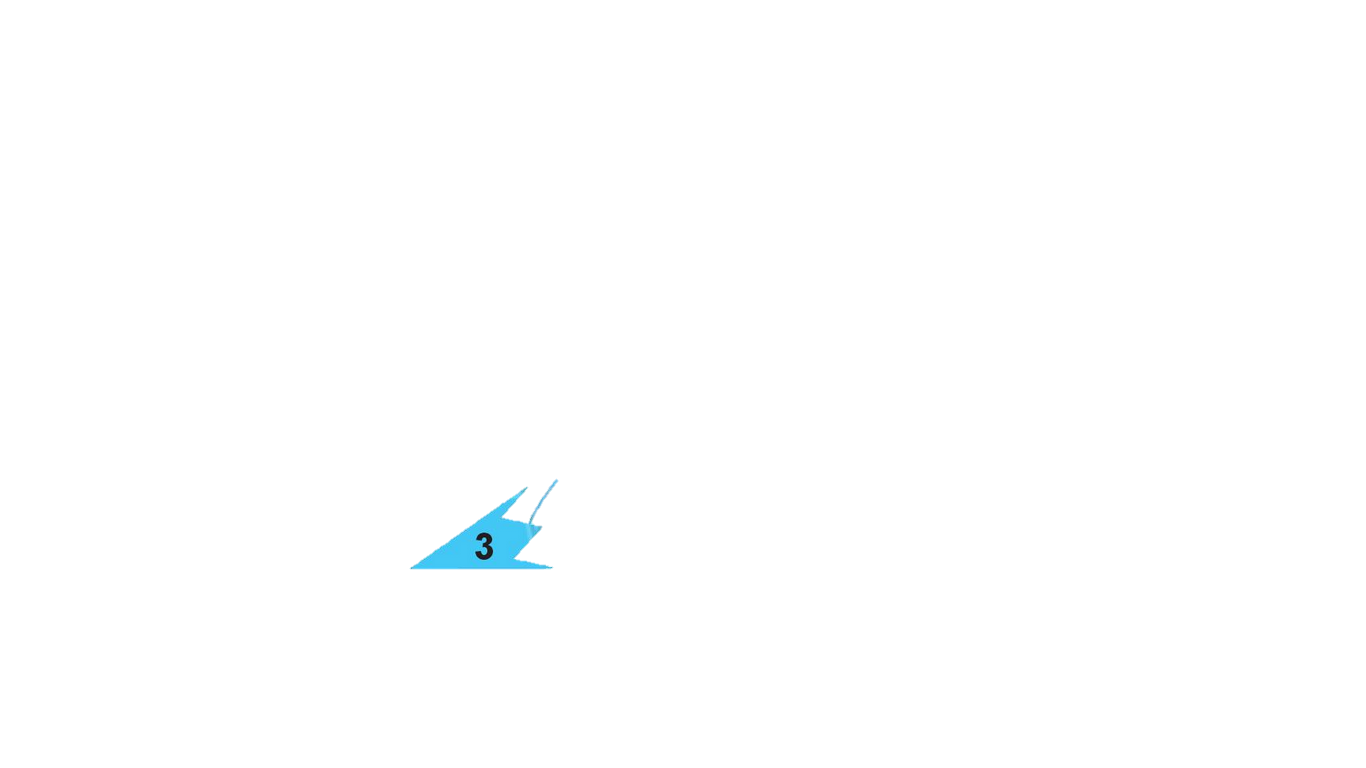 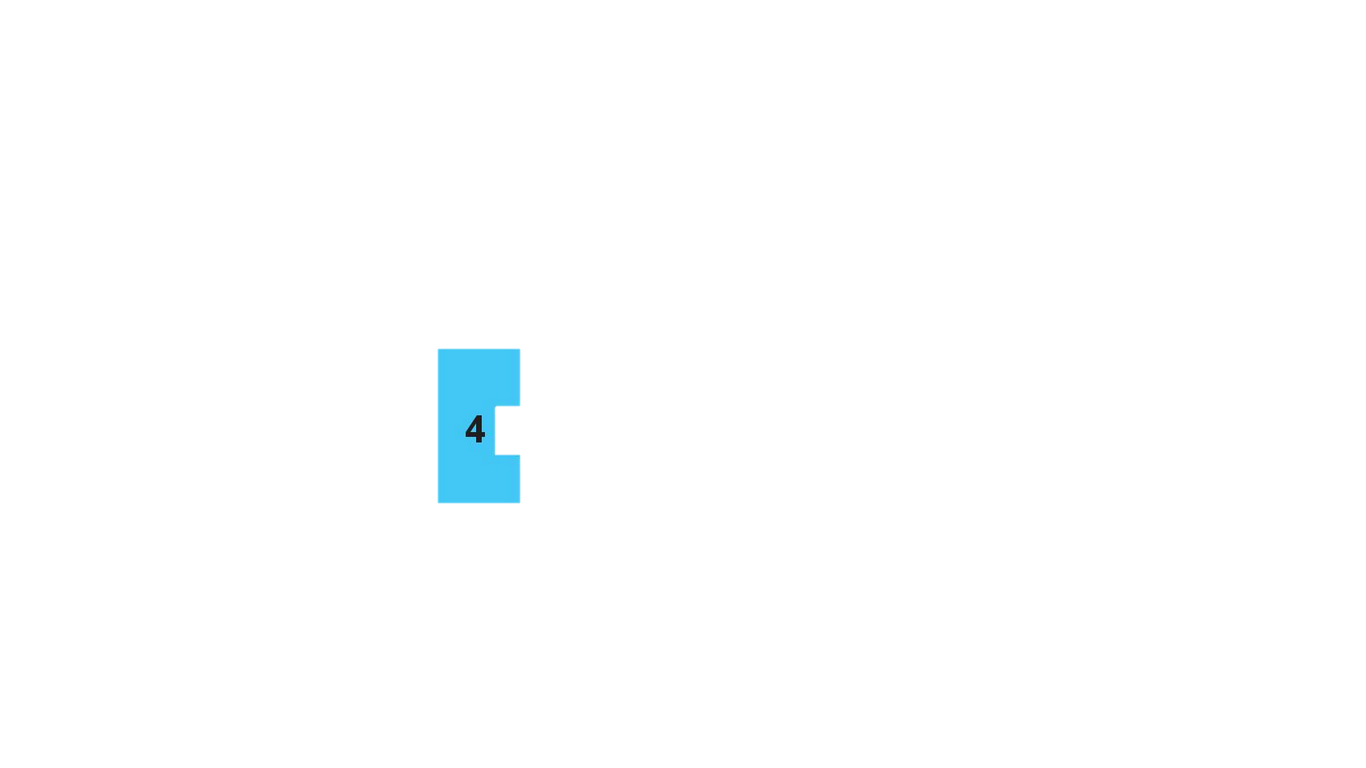 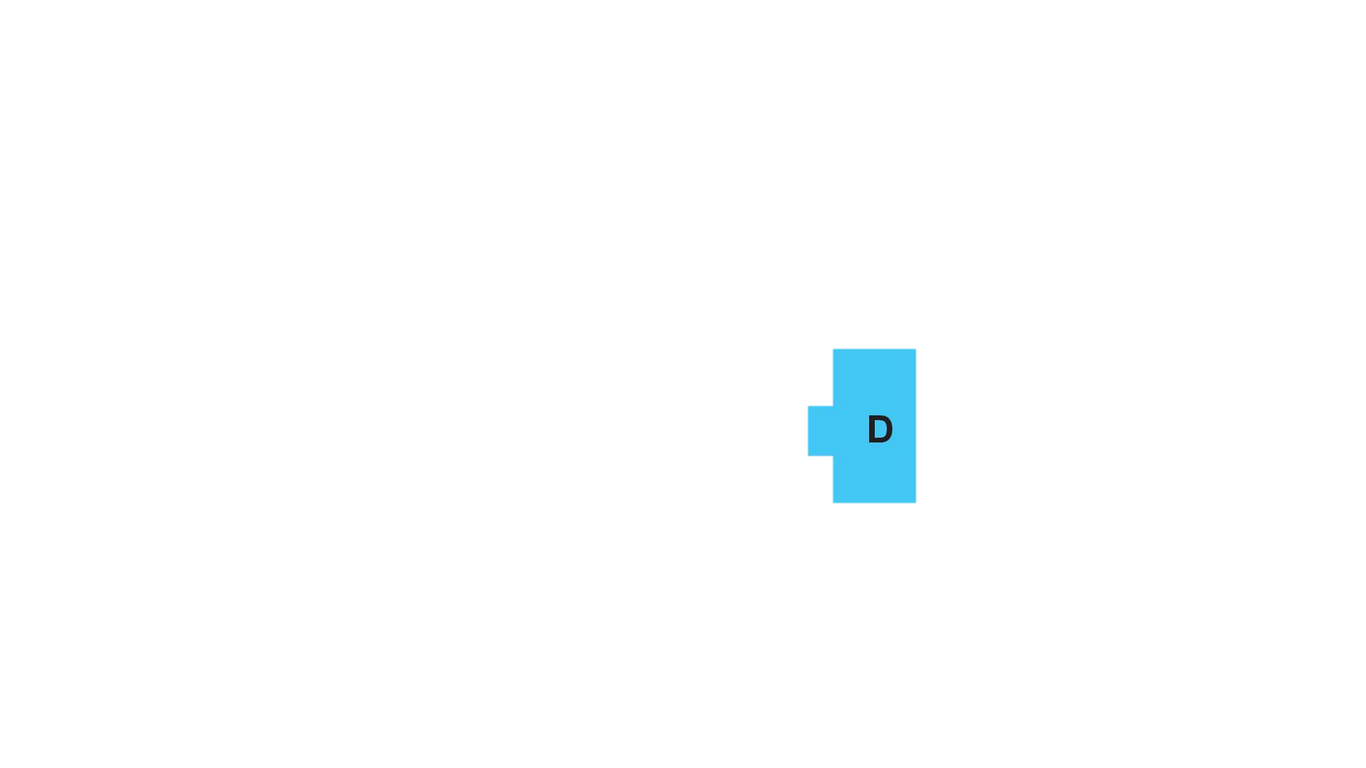 THANK YOU